Gender and Women’s History
What is gender?
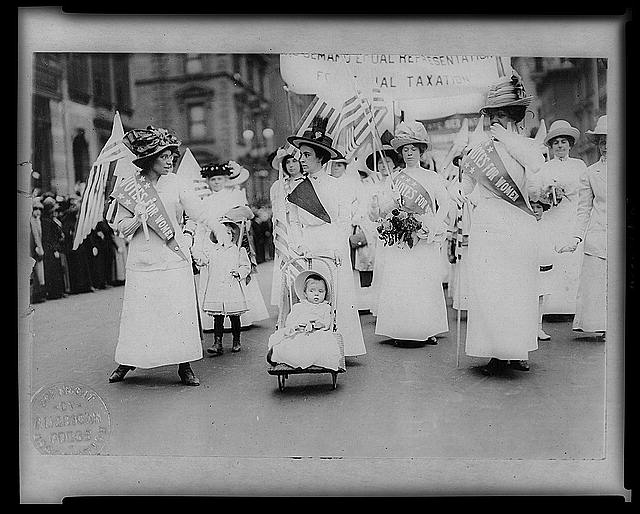 Women's Suffrage Parade, New York City, ca. 1910
[Speaker Notes: Suffrage parade, NYC, 1913]
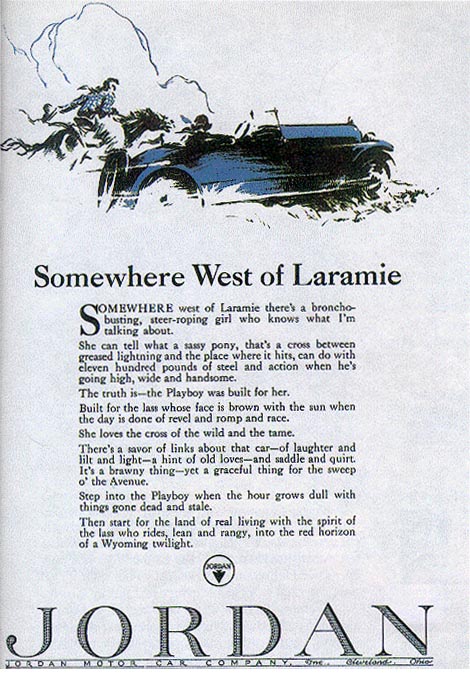 Advertisement, 1923
Gender is not another word for woman
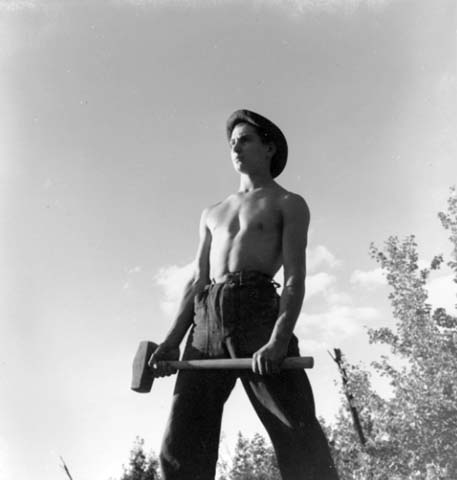 Civilian Conservation Corps promotion, ca. 1935
[Speaker Notes: We Can Take It, CCC photo, Wilfred J. Mead]
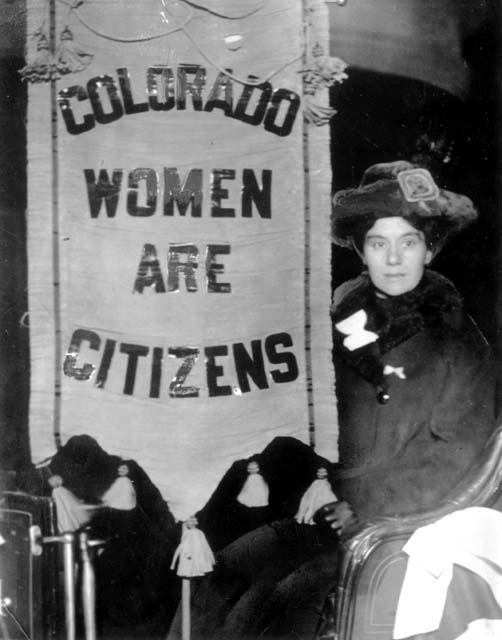 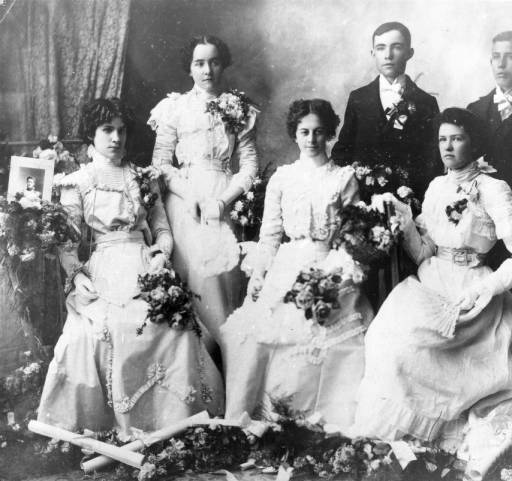 Graduating High School ClassBlack Hawk High, Black Hawk, Colo.June 1899
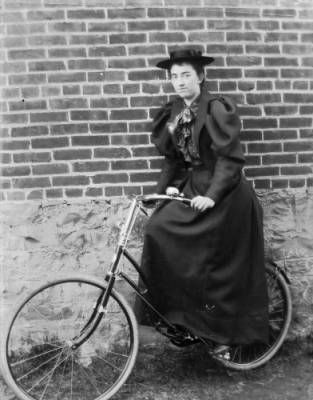 Woman bicyclist, Denver, ca. 1900